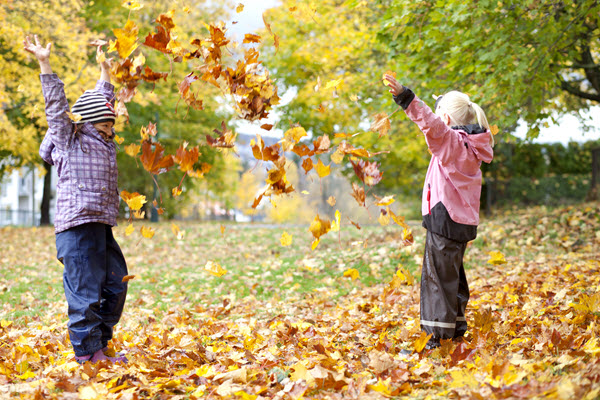 Digital BASIL-samling 2020 - FMAG
1
Agenda
Viktige datoer
BASIL steg for steg
Hvilke opplysninger kan endres hvor?
Hvem spør hvem om hjelp?
BASIL-rapportering barnehager – noen punkter/årets endringer
BASIL-rapportering kommuner – noen punkter/årets endringer
2
Viktige datoer
18.11.: BASIL åpnet for kommunene 
18.11.-1.12.: E-post/info fra kommunene til barnehagene
1.12.: BASIL åpner for barnehagene 
11.1.: Kommunenes frist for å godkjenne skjemaene i BASIL – husk 	  	   interne frister i kommunene for barnehagene. 
	   Kommunenes frist for å sende inn kommuneskjema.
HUSK: Godkjenning betyr ikke automatisk at alt er greit i barnehagen, men at kommunen har sjekket at opplysningene som er ført stemmer.
3
2.	BASIL steg for steg
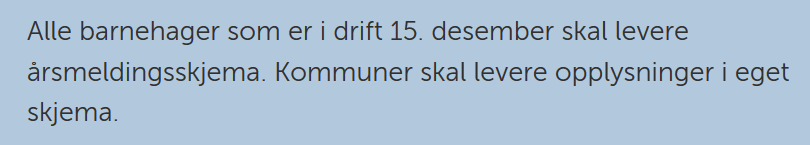 4
Hvilke barnehager skal fylle ut?
Alle med eget organisasjonsnummer
Tøffelprinsippet
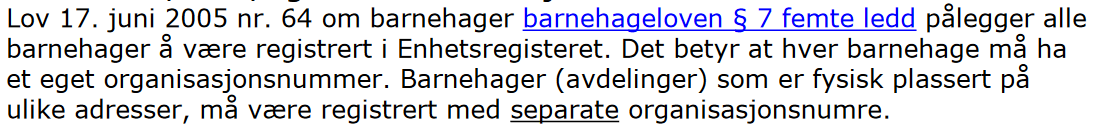 3.1	Hva kan endres i BASIL?
Klikkbar link til NBR
Den i bhg. som fyller ut skjemaet kan gjøre dette
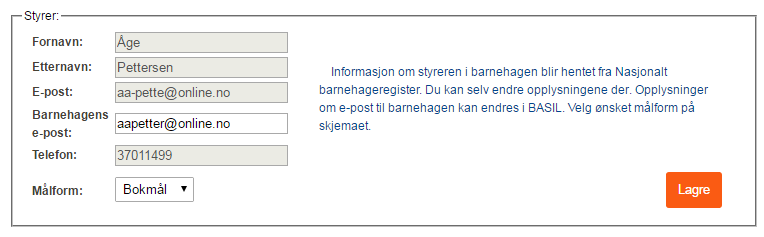 Viktig at mailadressen er korrekt, bør unngå 
å bruke private mailadresser.
6
3.2	Hva kan endres i NBR?
Bilde
Navn og organisasjonsnummer
Styrer
Besøksadresse
Postadresse
Kontaktinformasjon (telefon, mail, hjemmeside)
Barnehageinformasjon

Hvordan gjøre endringer?

Logg inn i NBR og gå til riktig enhet, velg ‘rediger’ og meld inn endringer i skjemaet som kommer opp.

Brukernavn og passord samme som i BASIL	                            nbr.udir.no
7
3.3	Hva kan endres i Virksomhets- og foretaksregisteret?
Adresse
Næringskode
Eiertype			Disse endringene må gjøres av eier
Selskapstype			 - skal alltid være oppdatert!
Nedleggelser
E-post
Barnehagens hjemmeside

Hvordan gjøre endringer?
http://www.brreg.no/registrering/
8
4.1		Hva kontakter dere Udir om?
Når barnehager mangler

	Når barnehager er i feil kommune eller bydel

	Kontakt Udir på basil@udir.no

Kommunen må melde inn dette senest 30.11!
9
4.2	Hva kontakter dere FM om?
Faglig veiledning til hvordan skjemaene skal fylles ut (se bilde 12)
Roger Kransvik : rkransvik@drottningborg.vgs.no, 922 18 717
Hege Lauvland: fmavhla@fylkesmannen.no, 975 24 641

Brukernavn og passord til UBAS for kommunen
Hege Lauvland: fmavhla@fylkesmannen.no,

4.3 Hva kontakter barnehagene FM om?

Ingen ting, de kontakter dere. Dere er som alltid ekspertene i kommunen
10
Selv eksperter trenger veiledning…
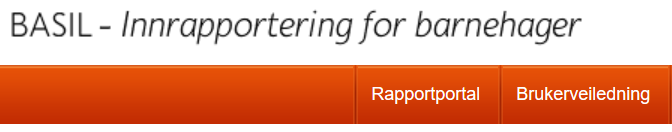 Skriv gjerne ut veiledningen, så kan du ha den foran deg under arbeidet med å fylle ut eller godkjenne skjemaet.

Sjekk veiledningen før du søker videre hjelp. Den gir svar på mye!
11
12
5. BASIL årsmelding 2020
5.	BASIL årsmelding 2018
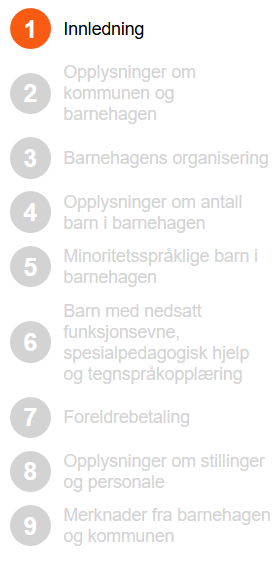 Innledning
Kommunale og ikke-kommunale barnehageeiere plikter å legge fram tjenestedata, jf. barnehageloven § 7 andre ledd. Opplysningene samles inn av Utdanningsdirektoratet. Statistisk sentralbyrå vil, i medhold av lov av 16. juni 1989 nr 54 om offisiell statistikk og Statistisk sentralbyrå § 2-2, jf. § 3-2, benytte oppgavene til utarbeidelse av offisiell statistikk.For faglig veiledning kan barnehagene kontakte BASIL ansvarlig i kommunen.For teknisk support kan barnehagen henvende seg til support@conexus.no.Se brukerveiledningen for mer informasjon.Faglig veiledning for årsmelding
Ny adresse til teknisk support
15
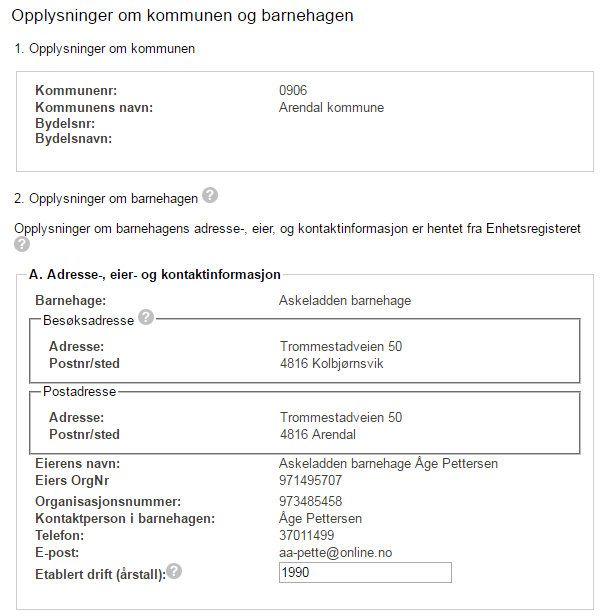 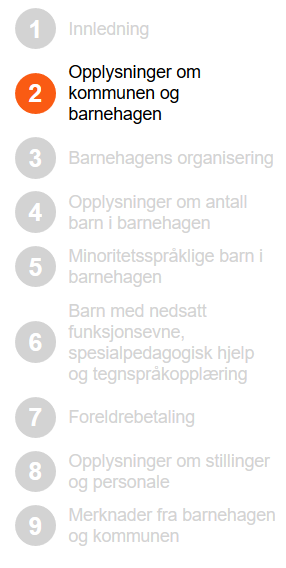 Ingen endringer fra i fjor
Hvis det forhåndsutfylte
årstallet ikke stemmer, 
må det endres.
Årstall for når det ble etablert ordinær drift i 
barnehagebygningen, uavhengig av evt. eierskifter.
16
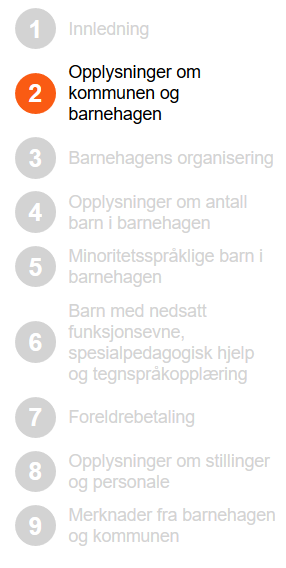 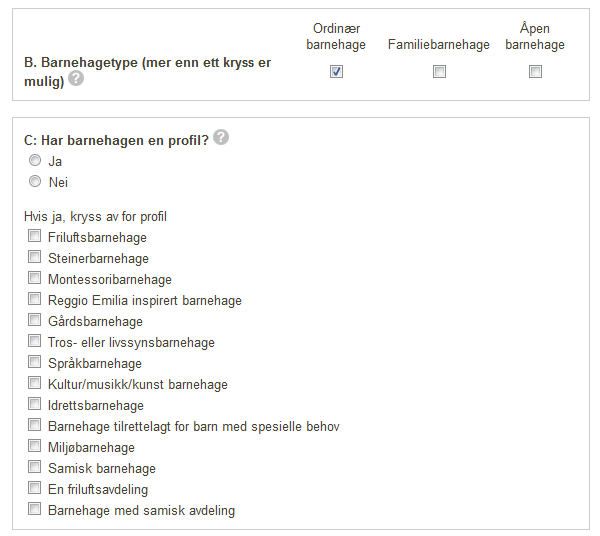 Ingen endringer fra i fjor
Hvis Ja, kan krysse av 
inntil to profiler
Profilen skal gjenspeiles i årsplanen og /eller vedtektene. Ikke tidsavgrensede satsninger.
17
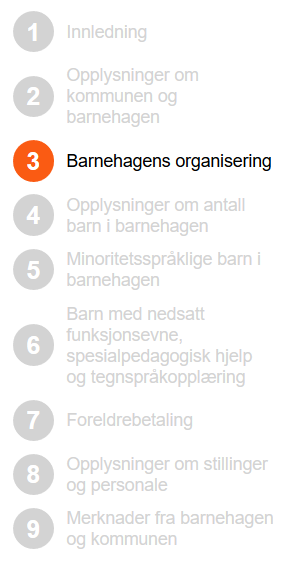 Ingen endringer fra i fjor
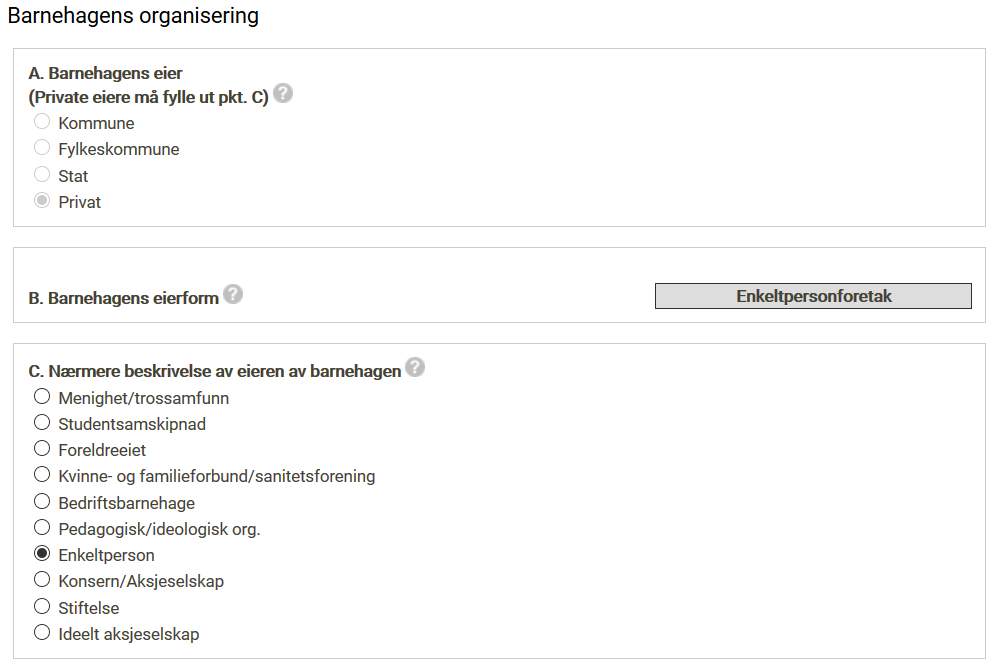 Ferdig utfylt, fra Enhetsregisteret
Bare for private, må krysse av
18
Bare for familiebarnehager
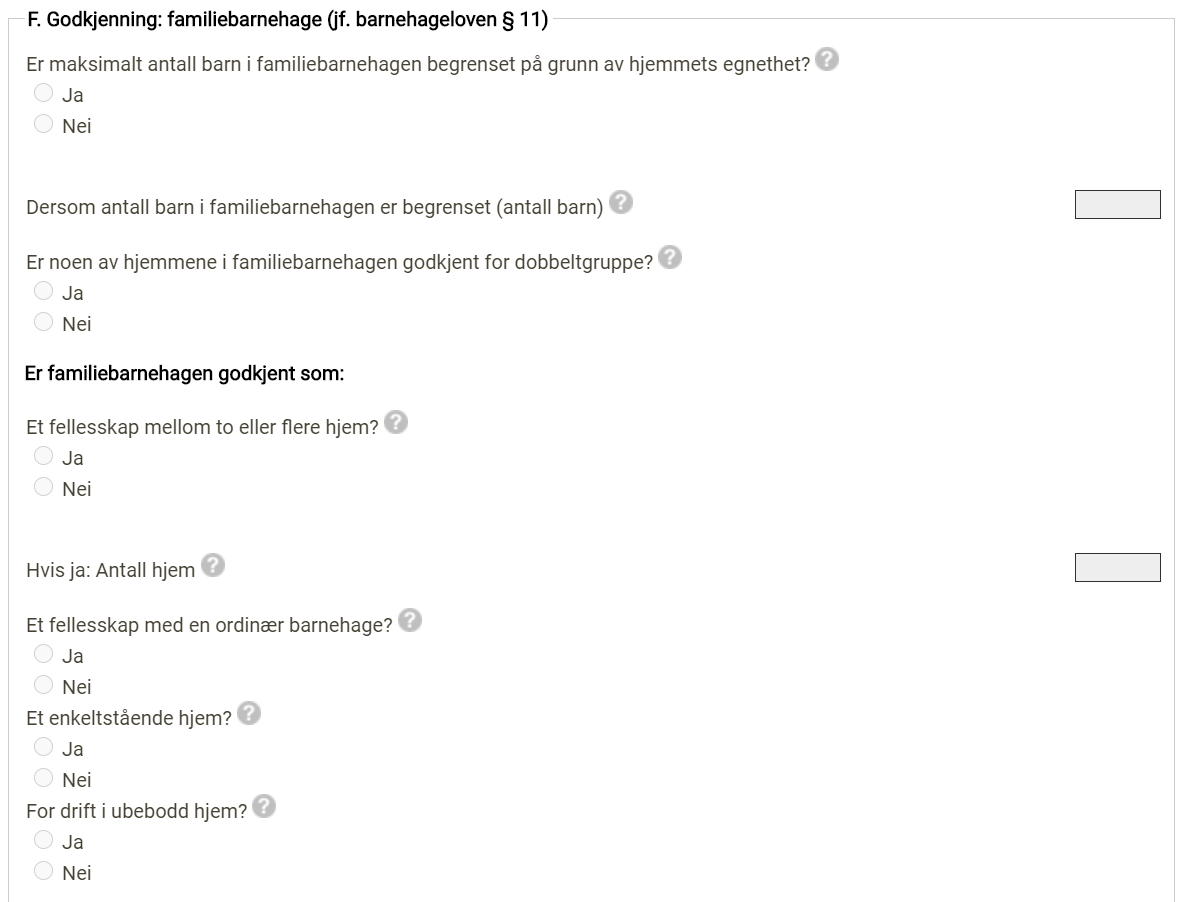 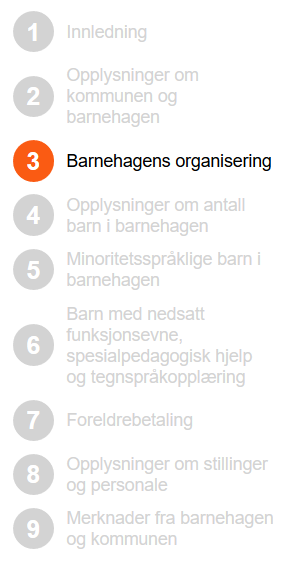 Nytt spørsmål
Nytt oppsett
Alle spørsmål må besvares med ja eller nei. Alle kombinasjoner er mulige, selv om de er ulogiske.

Familiebarnehager og åpne barnehager skal ikke svare på spørsmål om dispensasjon fra pedagogisk bemanning og bemanningsnorm.
19
Må ikke forveksles med dispensasjon
fra utdanningskravet!
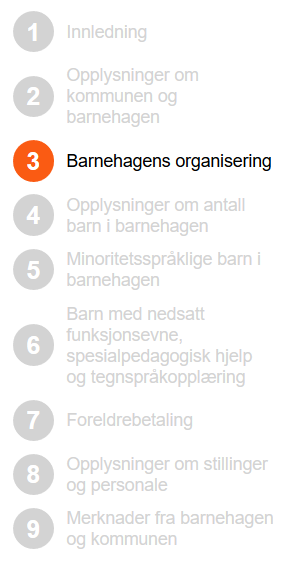 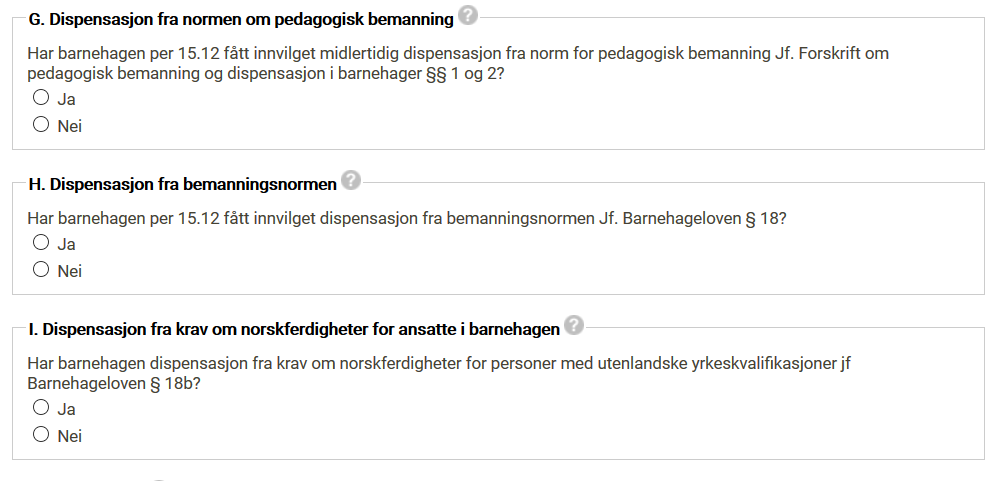 Ingen endringer fra i fjor
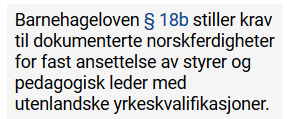 20
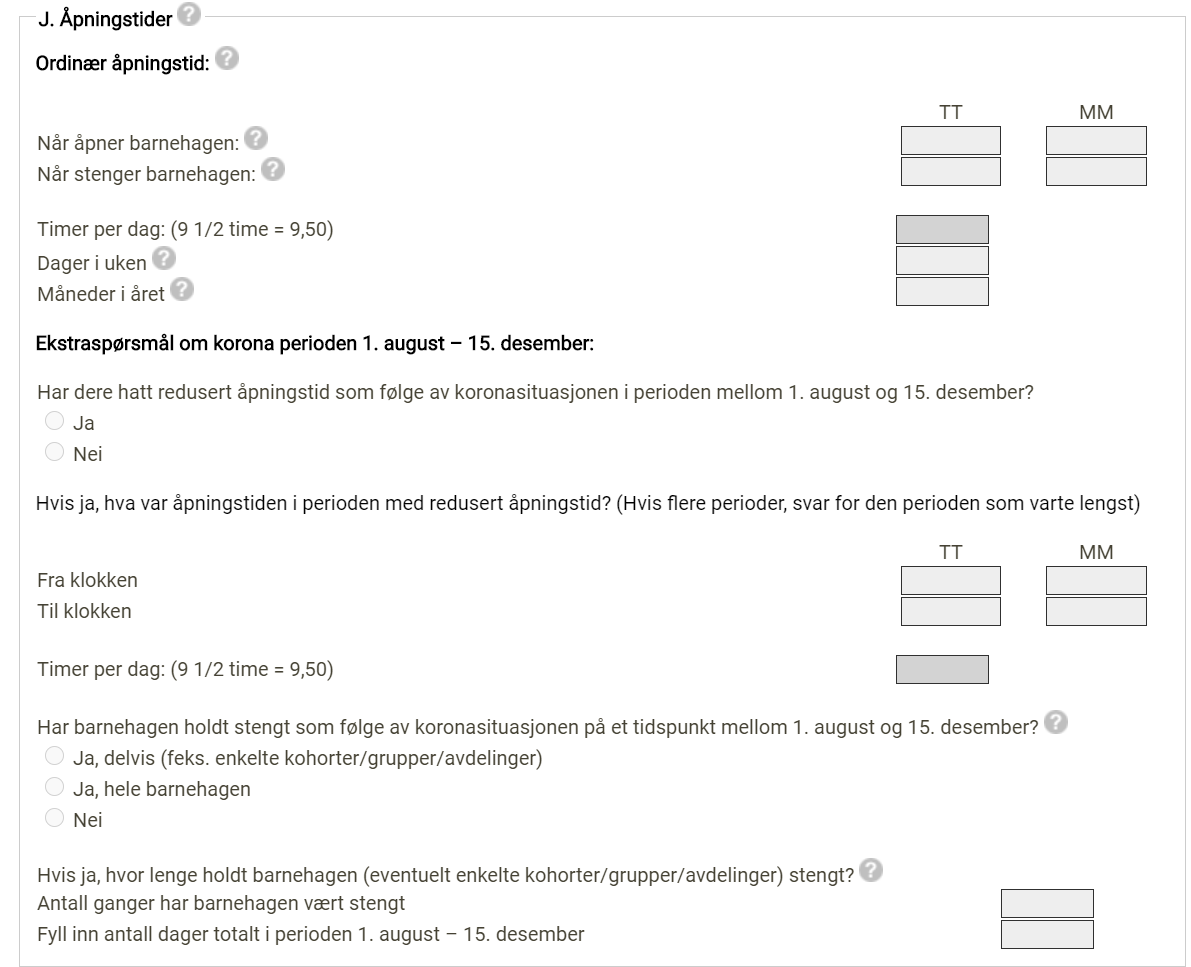 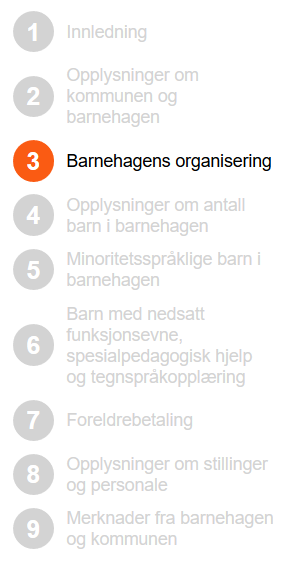 Ekstraspørsmål om korona-tilpasninger i perioden 1.8-15.12
21
Ingen endringer fra i fjor
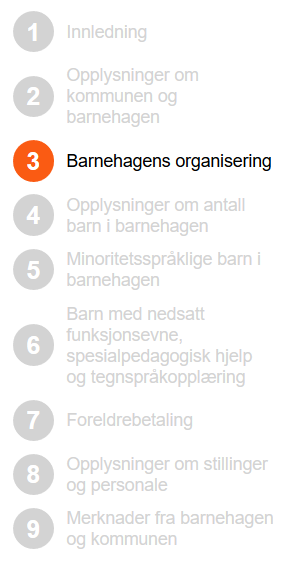 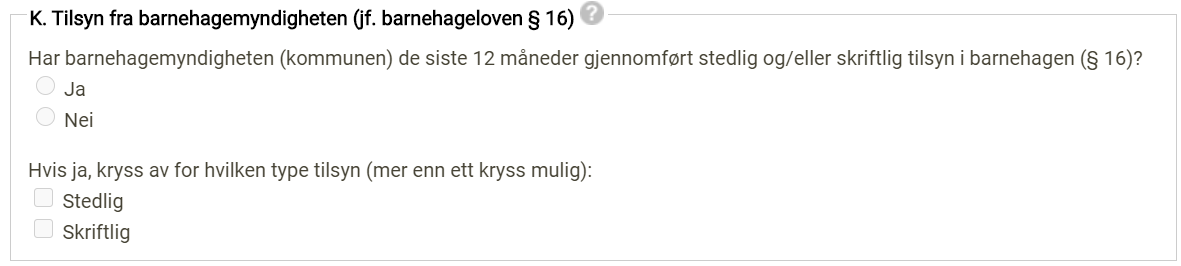 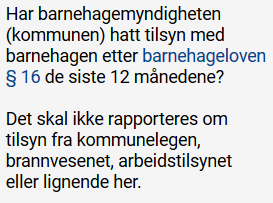 22
Det skal bare rapporteres barn som faktisk går i barnehagen 15.12. Det betyr at det kun er barn som har tatt i bruk barnehageplassen eller som betaler for barnehageplassen per 15.12 som skal føres, jf. dom fra Alstahaug tingrett.
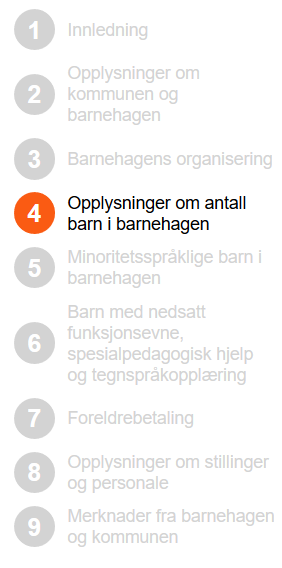 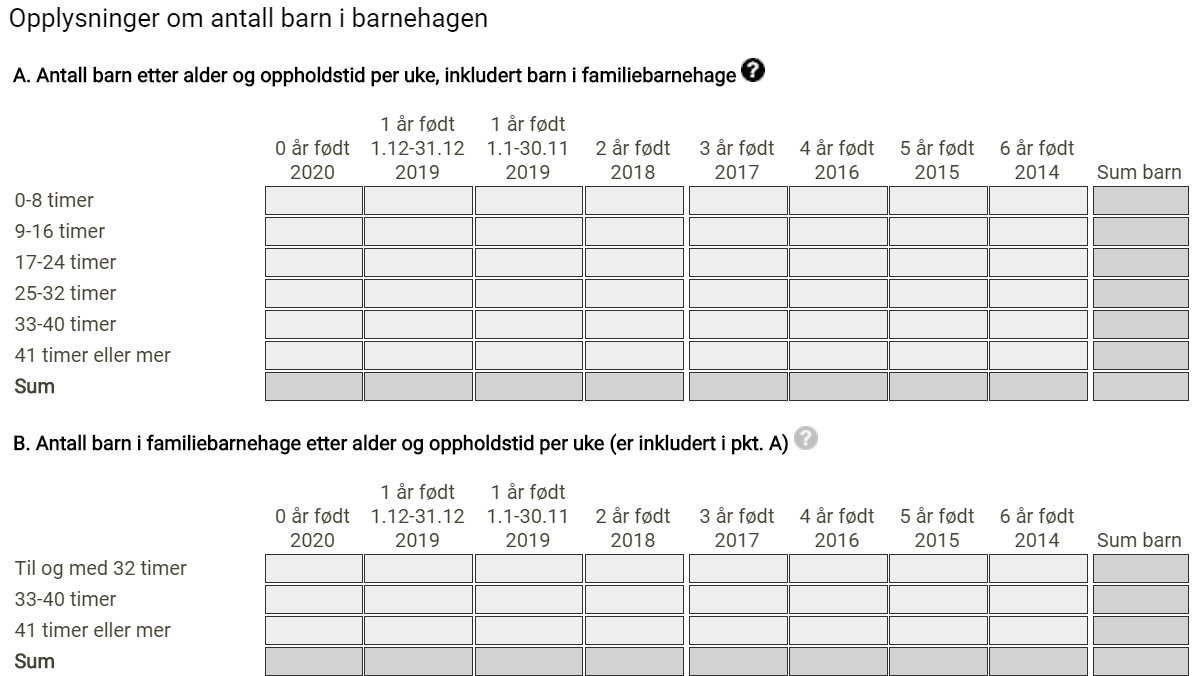 Ingen endringer fra i fjor
23
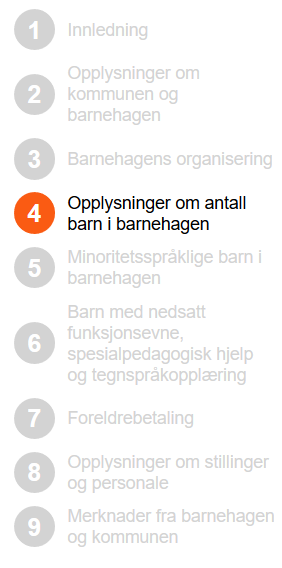 Ingen endringer fra i fjor
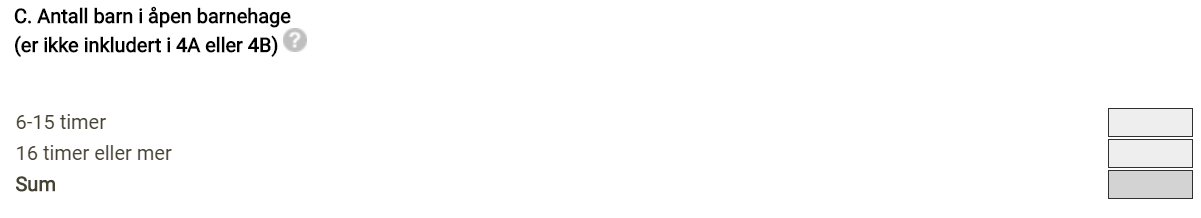 24
Spørsmål D og E gjelder alle barnehager
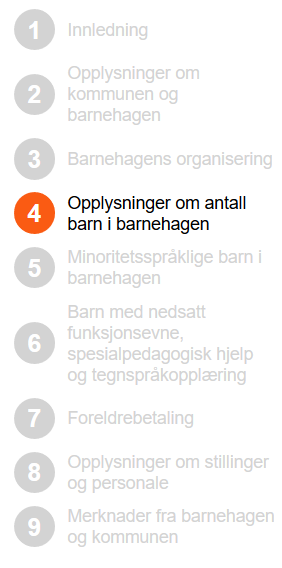 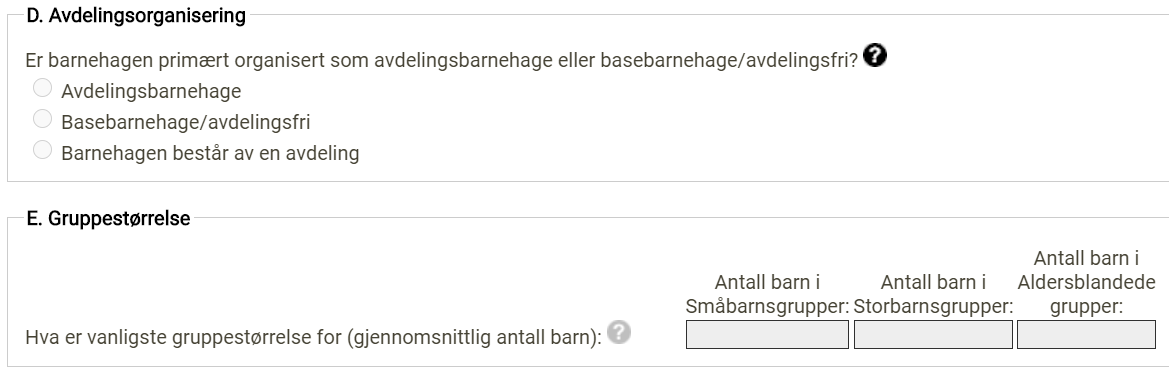 Tatt bort spørsmål om stabile barnegrupper i punkt E.
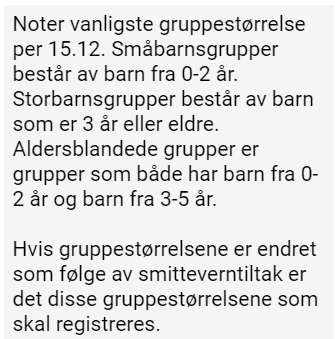 NB! Merk at det er gruppestørrelse per 15.12 som skal noteres. Dette for å fange opp evt. endringer som følge av koronatilpasninger.
25
Ingen endringer fra i fjor
NB! Døvespråk er ikke minoritetsspråk
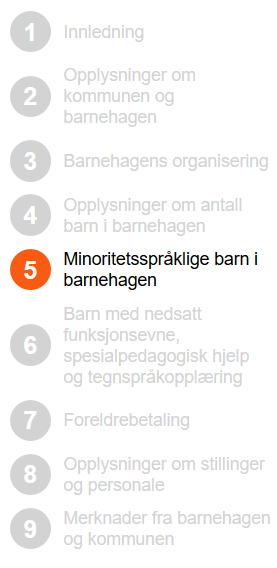 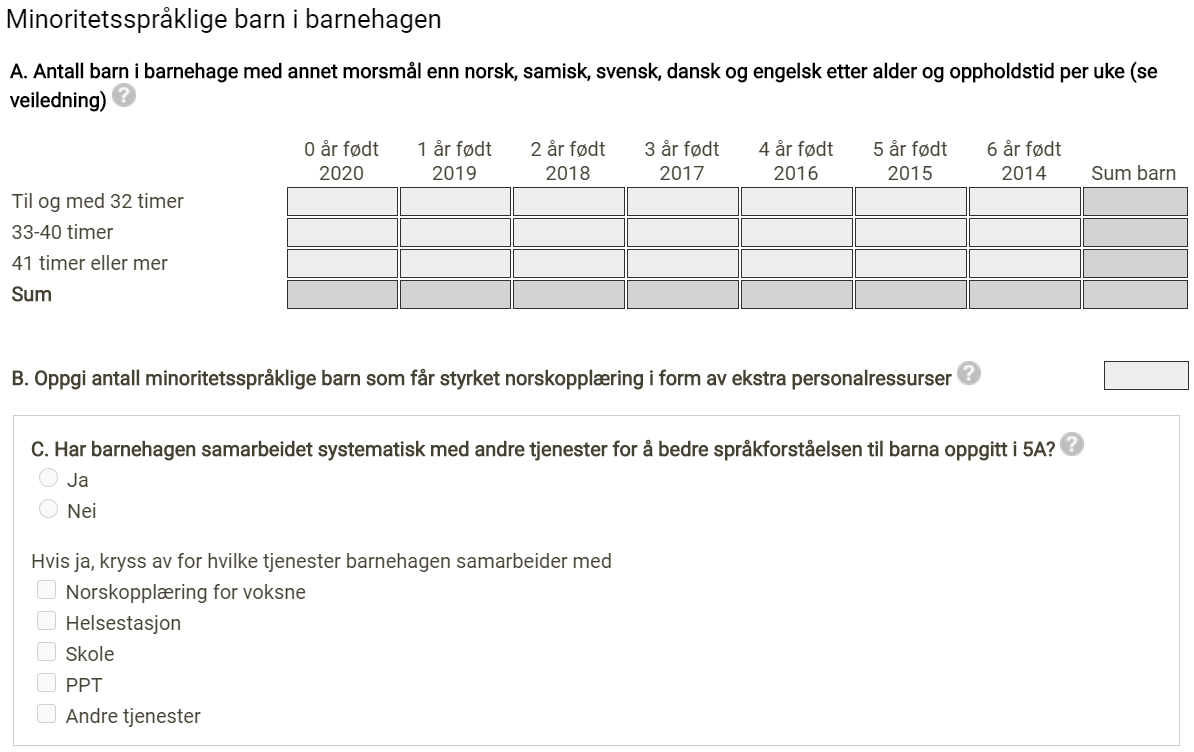 26
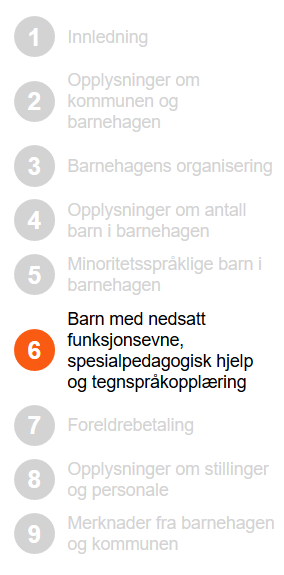 Ingen endringer fra i fjor
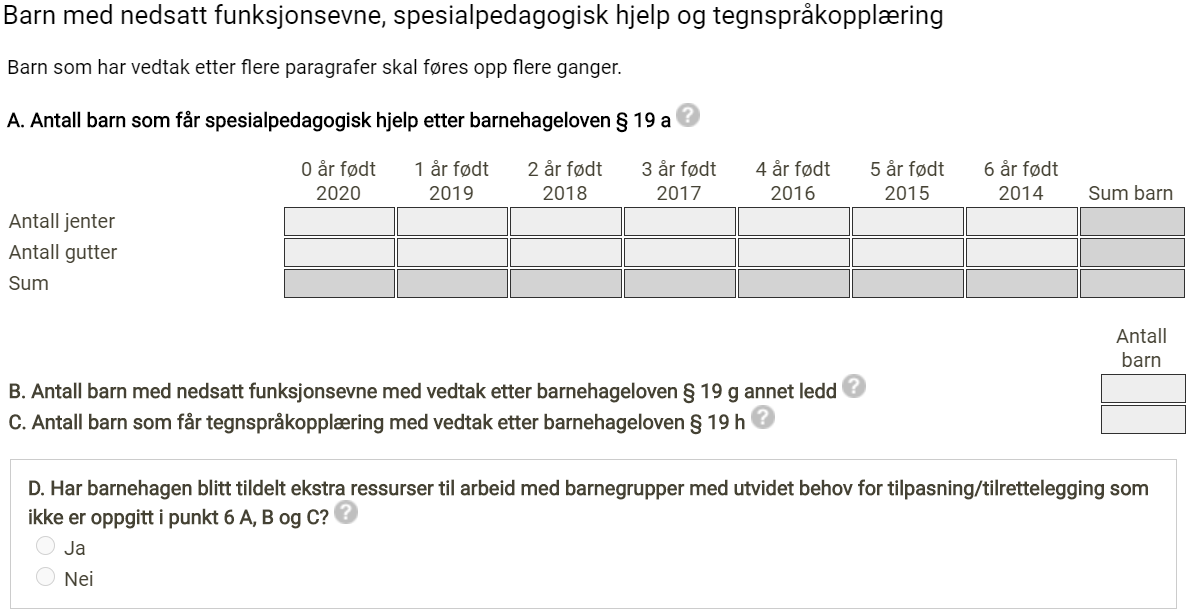 NB!
27
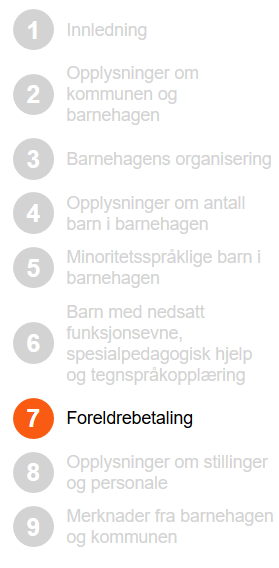 Ingen endringer fra i fjor
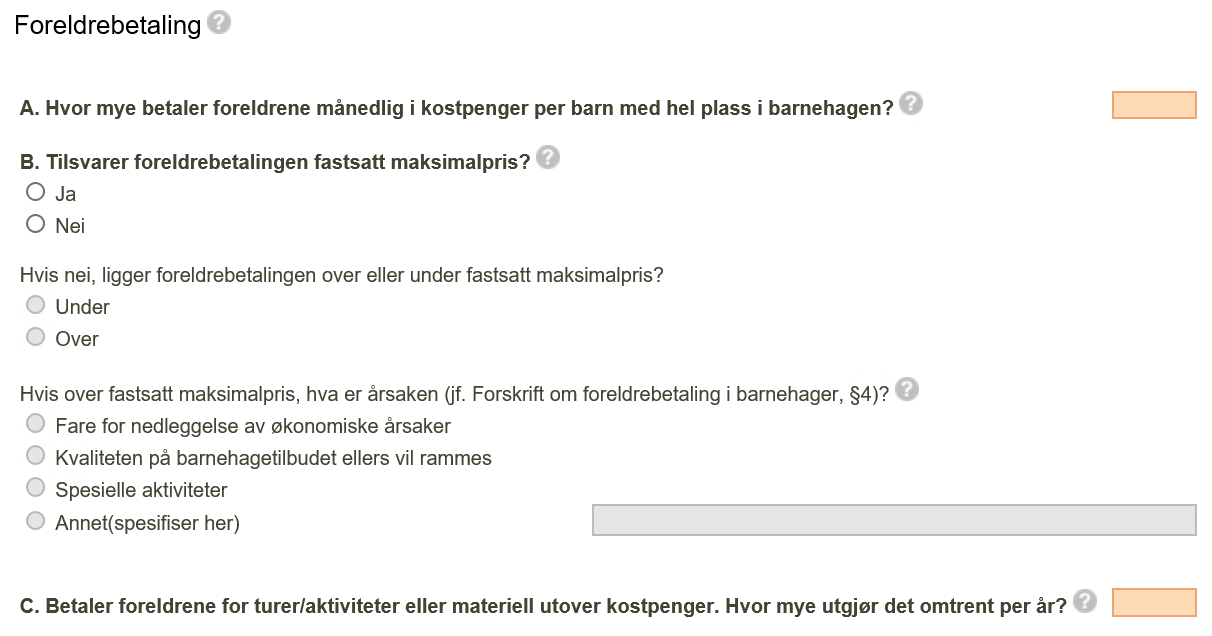 28
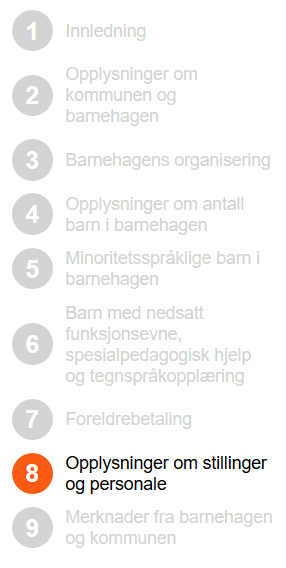 Endringer i føring av pedagogiske ledere med og uten dispensasjon:
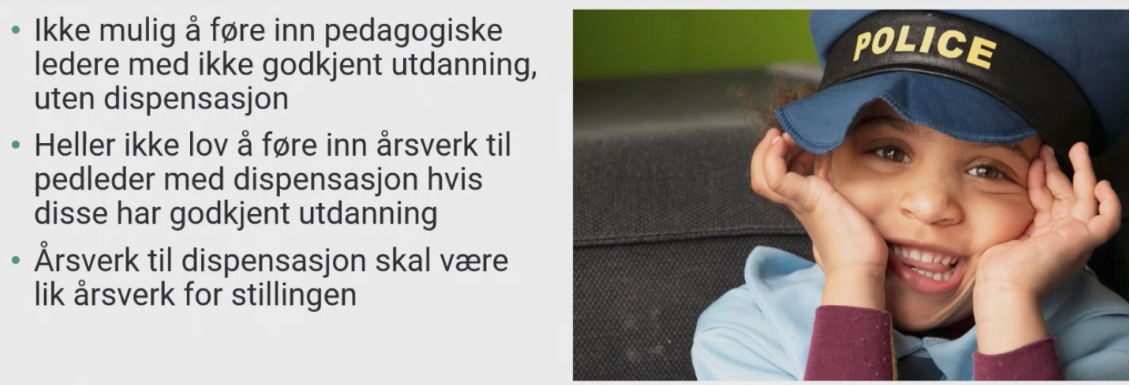 29
Endringer i føring av pedledere med og uten dispensasjon
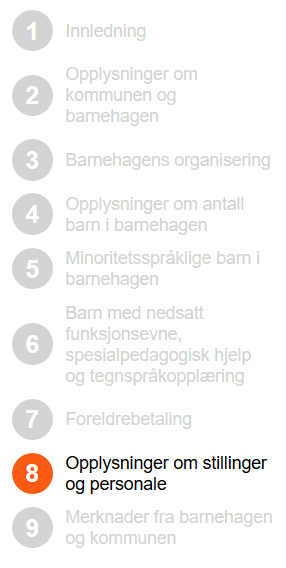 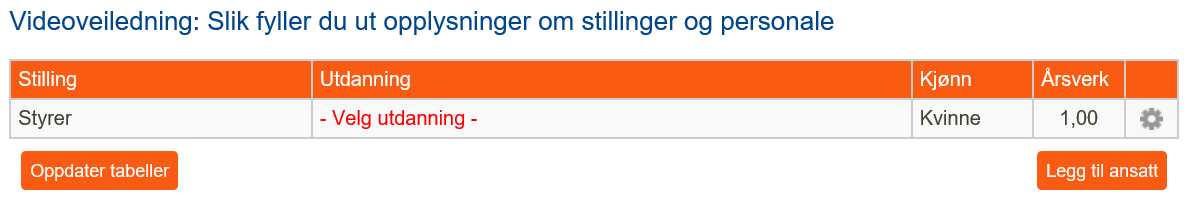 6
1
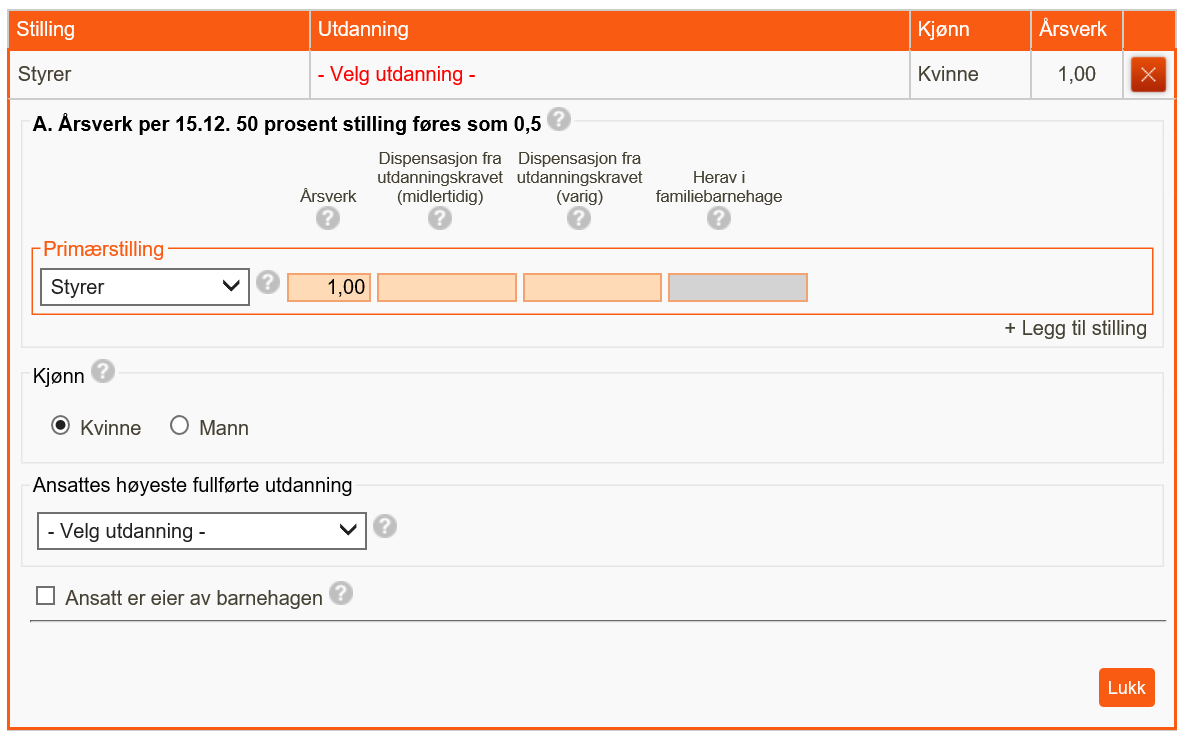 2
(5)
3
Vikarer >< 3 mnd. – se veiledning pkt. 8
4
30
Ingen endringer fra i fjor
Tallene hentes fra 
«inndata» på toppen
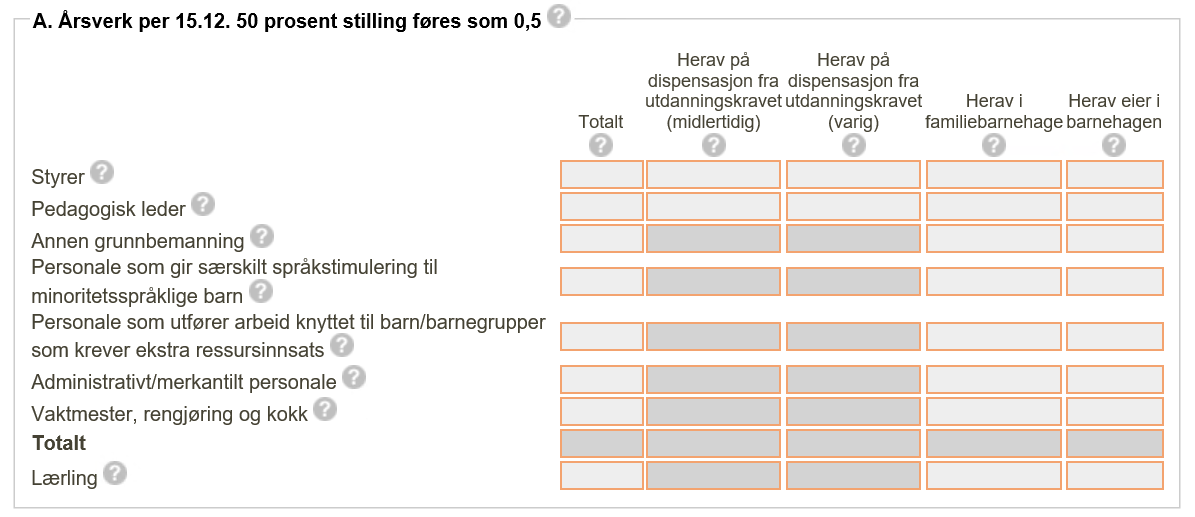 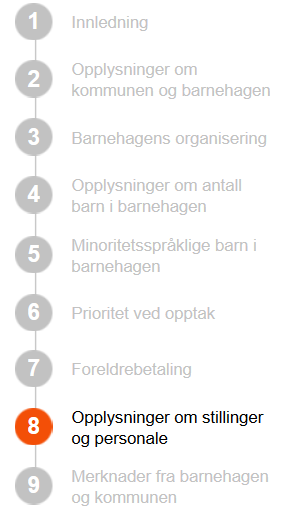 31
Ingen endringer fra i fjor
Tallene hentes fra 
«inndata» på toppen
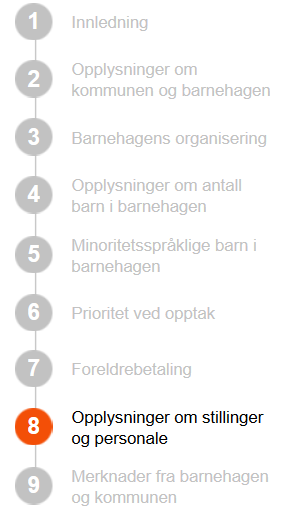 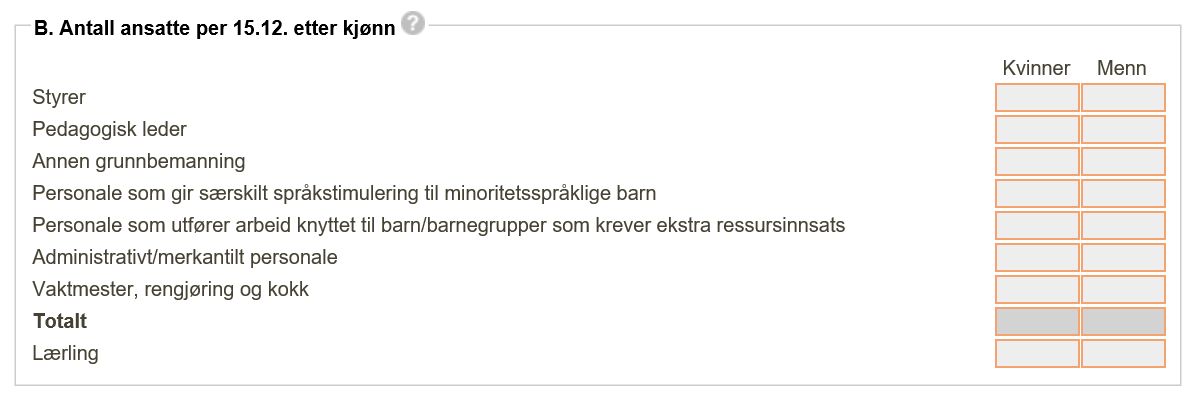 32
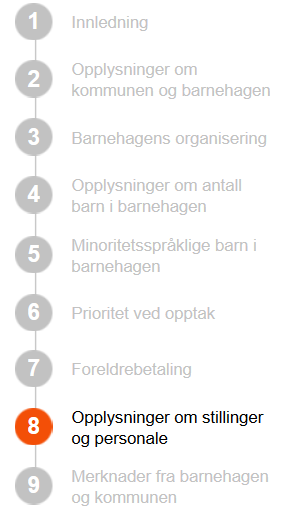 Ingen endringer fra i fjor
Tallene hentes fra 
«inndata» på toppen
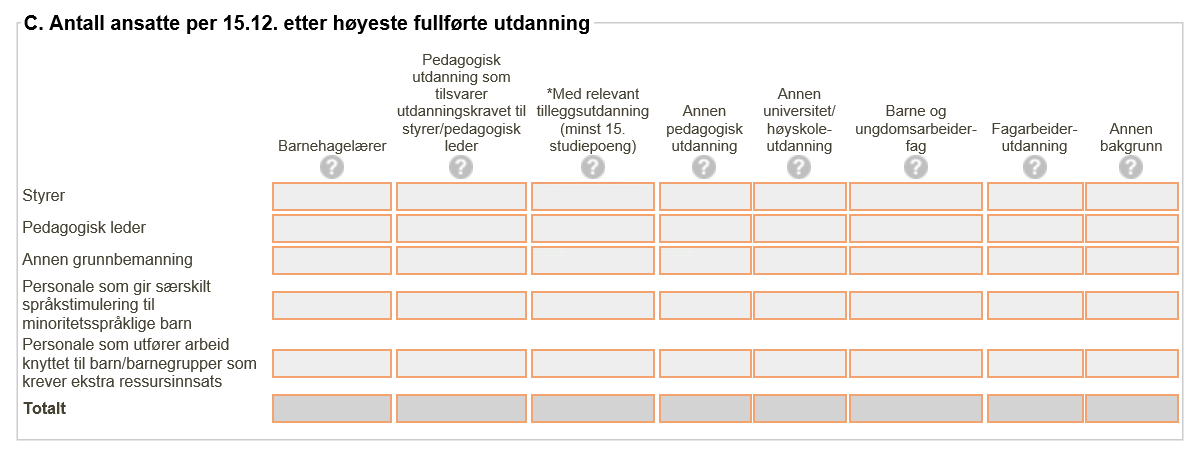 33
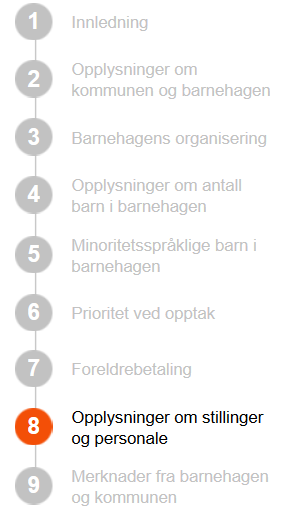 Tallene hentes fra 
«inndata» på toppen
Ingen endringer fra i fjor
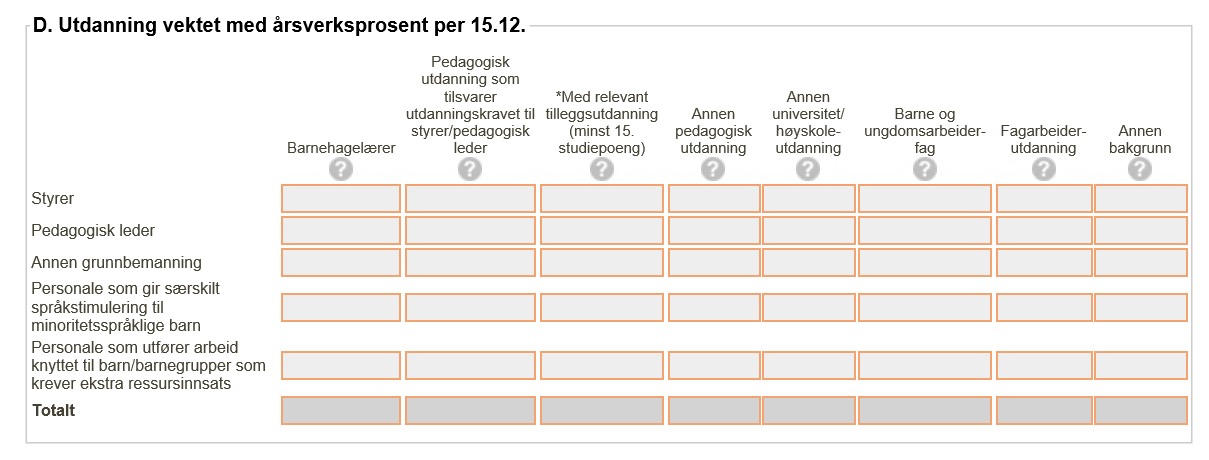 34
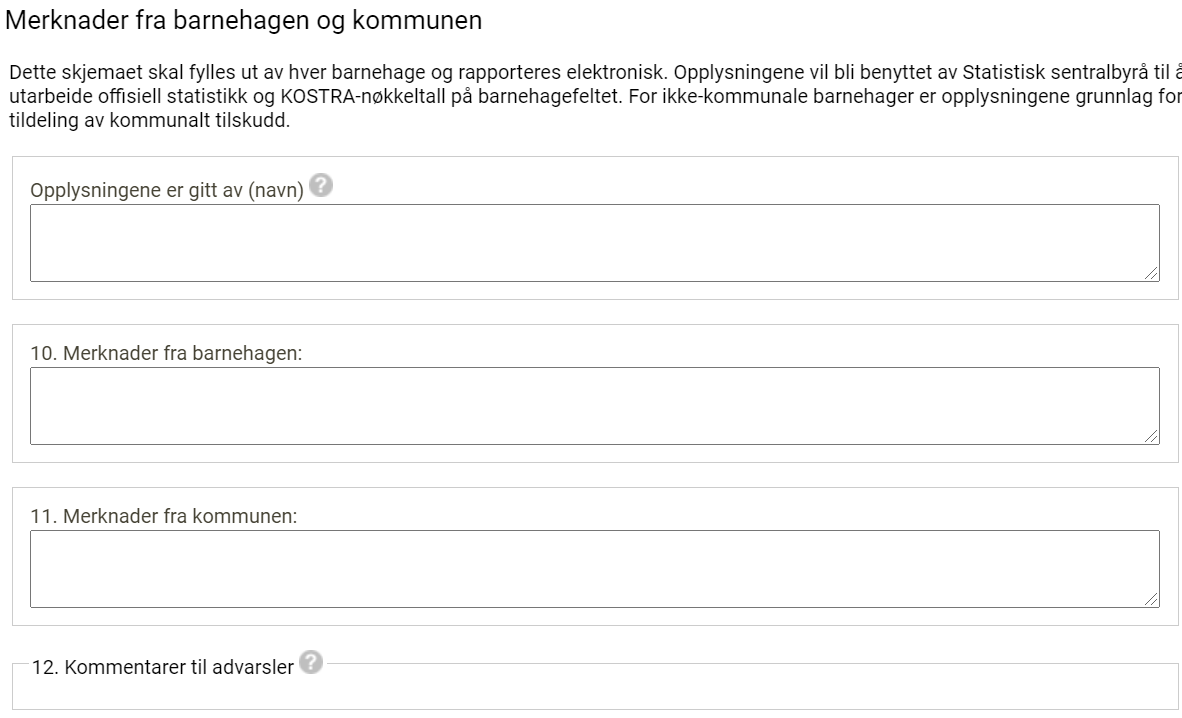 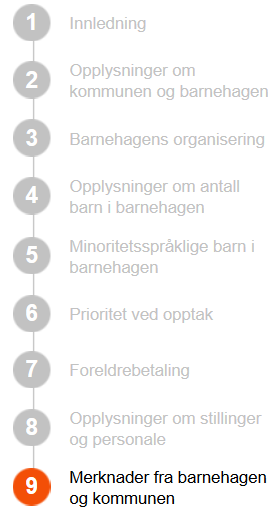 KONTROLLER:

ADVARSEL – KAN LEVERE SKJEMA, MÅ KVITTERE

FEILMELDING – FÅR IKKE LEVERT SKJEMA, MÅ RETTE OPP

FOR ØVRIG NOEN NYE KONTROLLER

NYTT PUNKT 12, VIL VÆRE SYNLIG NÅR ADVARSLENE ER KOMMENTERT UT
35
36
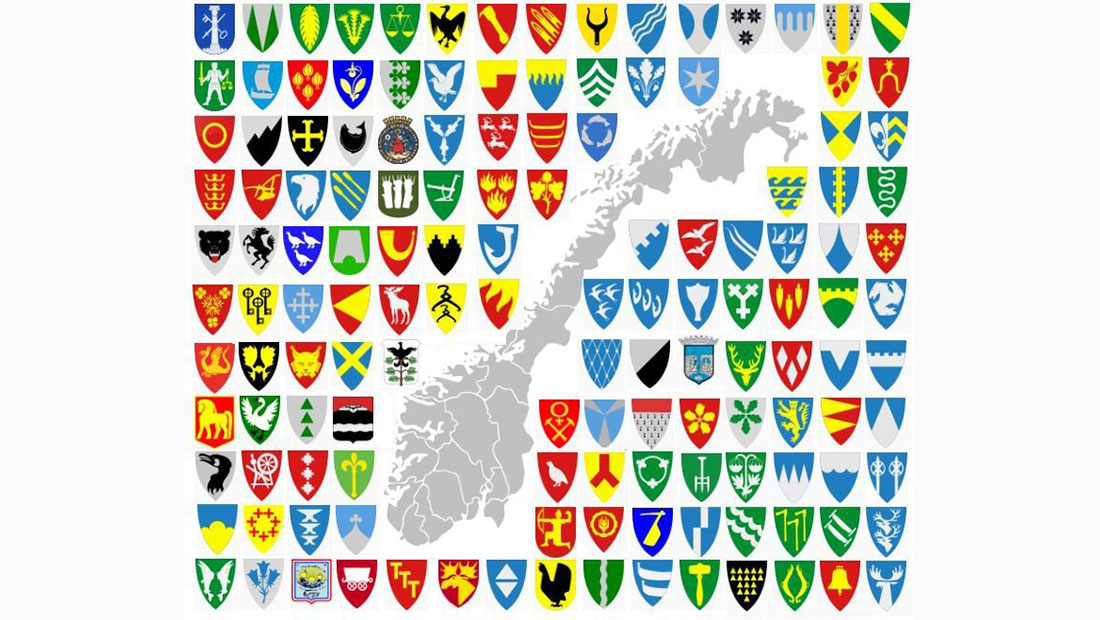 6. BASIL kommuneskjema 2020
37
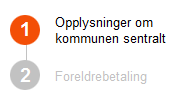 Ingen endringer fra i fjor, men nye årstall
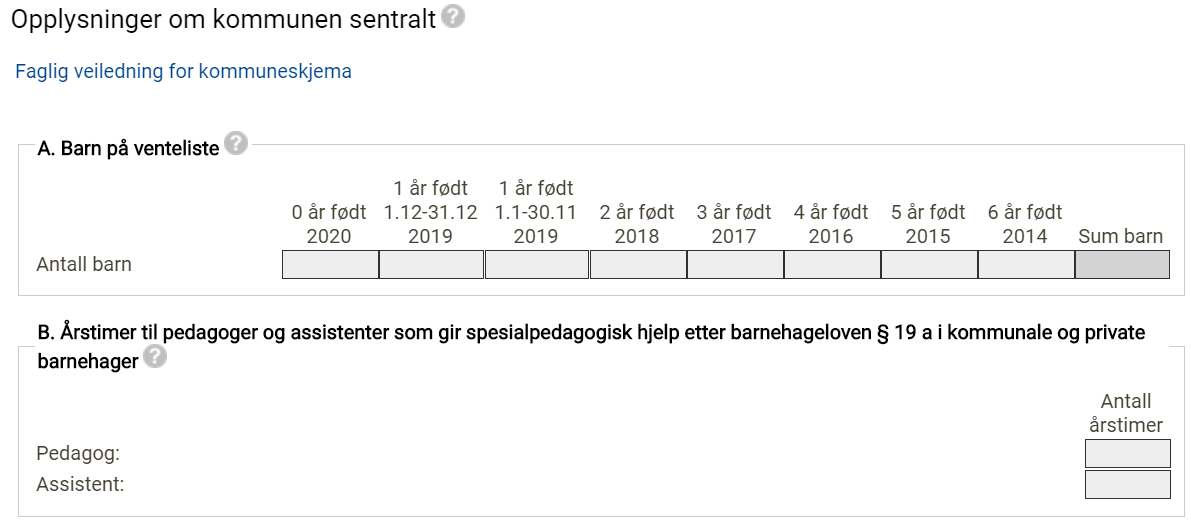 Skriv gjerne ut veiledningen, så kan du ha den foran deg under arbeidet med å fylle ut skjemaet.

Sjekk veiledningen før du søker videre hjelp. Den gir svar på mye!
Årstimer oppgis i 60 minutters enheter fordelt på pedagog og assistent.
Det er kommunen som fatter vedtaket som er gjeldende per 15.12 som skal rapportere.
Omfatter også barn der vedtak etter oppll. § 5-7 fortsatt er gjeldende.
38
Ingen endringer fra i fjor, men nye årstall
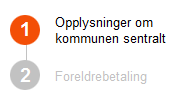 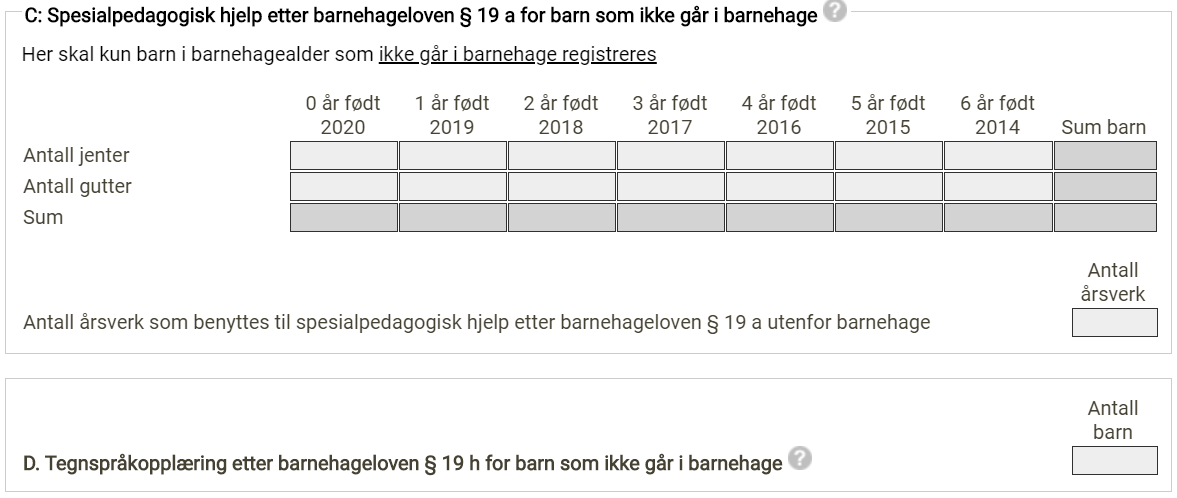 Omfatter også barn der vedtak etter oppll. § 5-7 fortsatt er gjeldende.
39
Ingen endringer fra i fjor
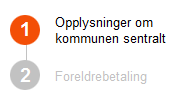 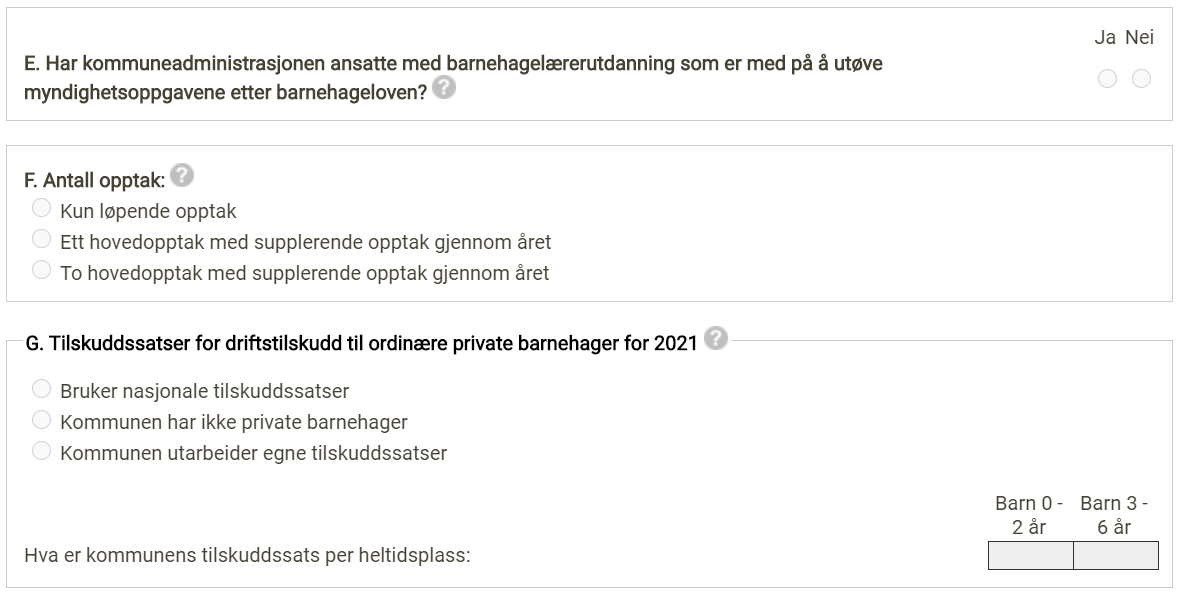 Hvis > 2 hovedopptak, bruk «To hoved..»
40
Kan legge inn desimaltall i B
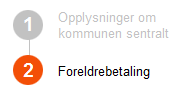 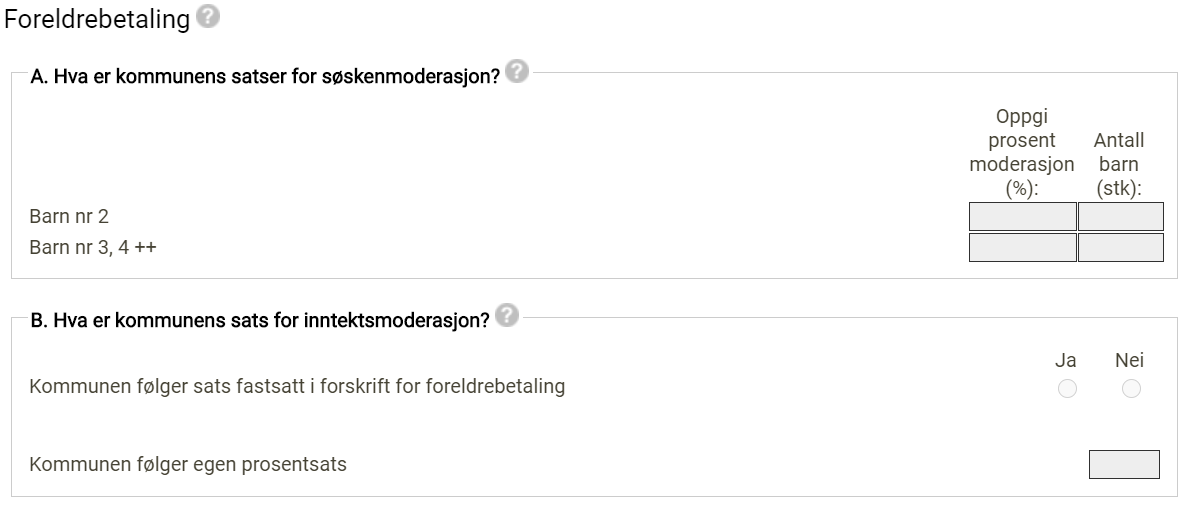 Minst 30 % for barn nr 2
Minst 50 % for 3 eller flere barn
Ant. barn fra kom og ikke-kom bhg
41
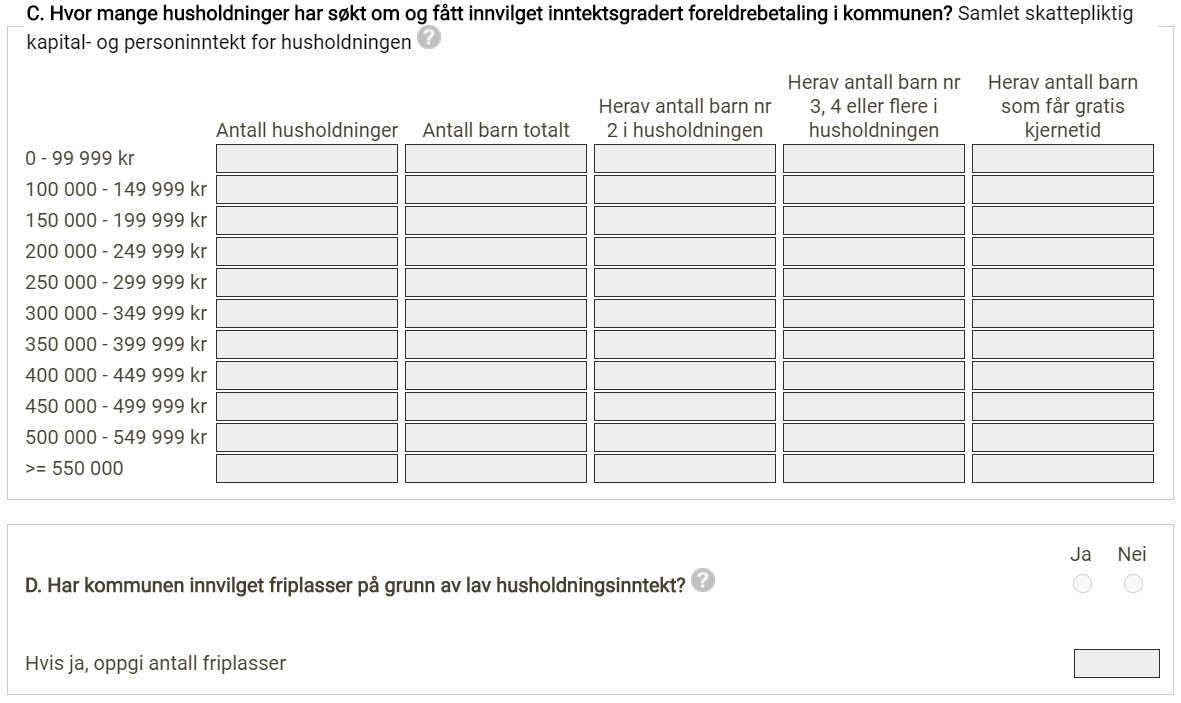 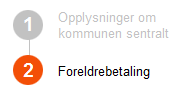 Ingen endringer fra i fjor
42
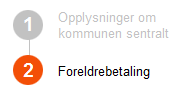 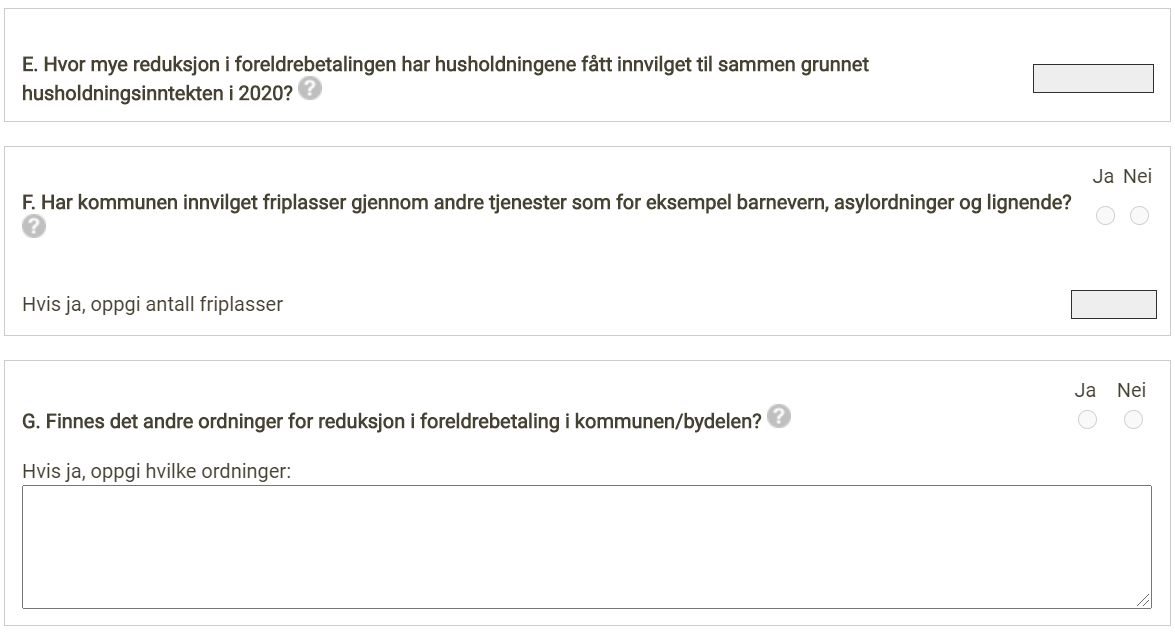 Ingen endringer fra i fjor
43
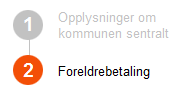 KONTROLLER:

ADVARSEL – KAN LEVERE SKJEMA, MÅ KVITTERE

FEILMELDING – FÅR IKKE LEVERT SKJEMA, MÅ RETTE OPP

FOR ØVRIG FLERE NYE KONTROLLER
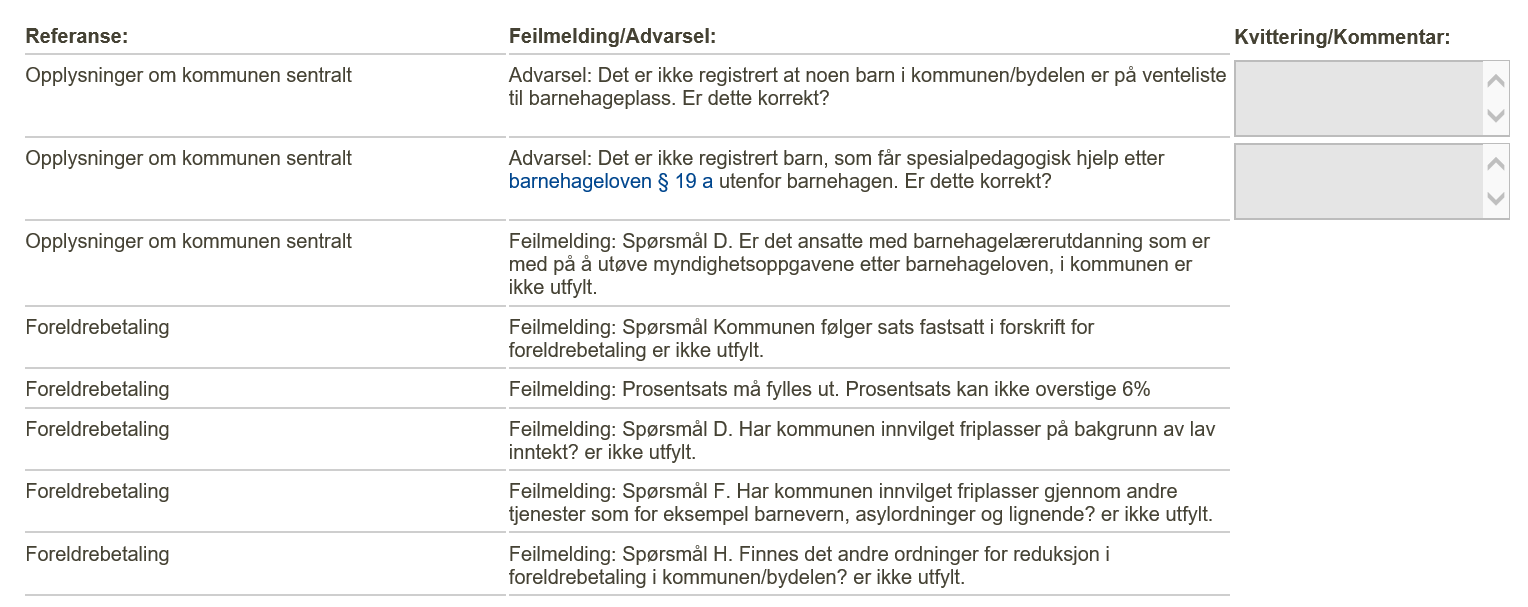 44